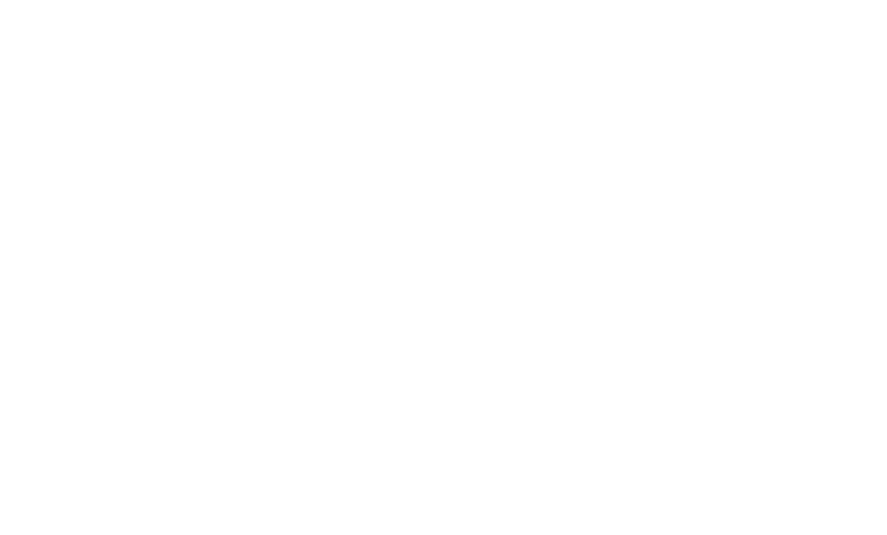 INTEGRATED PEOPLE-CENTRED EYE CARE
1
Challenges
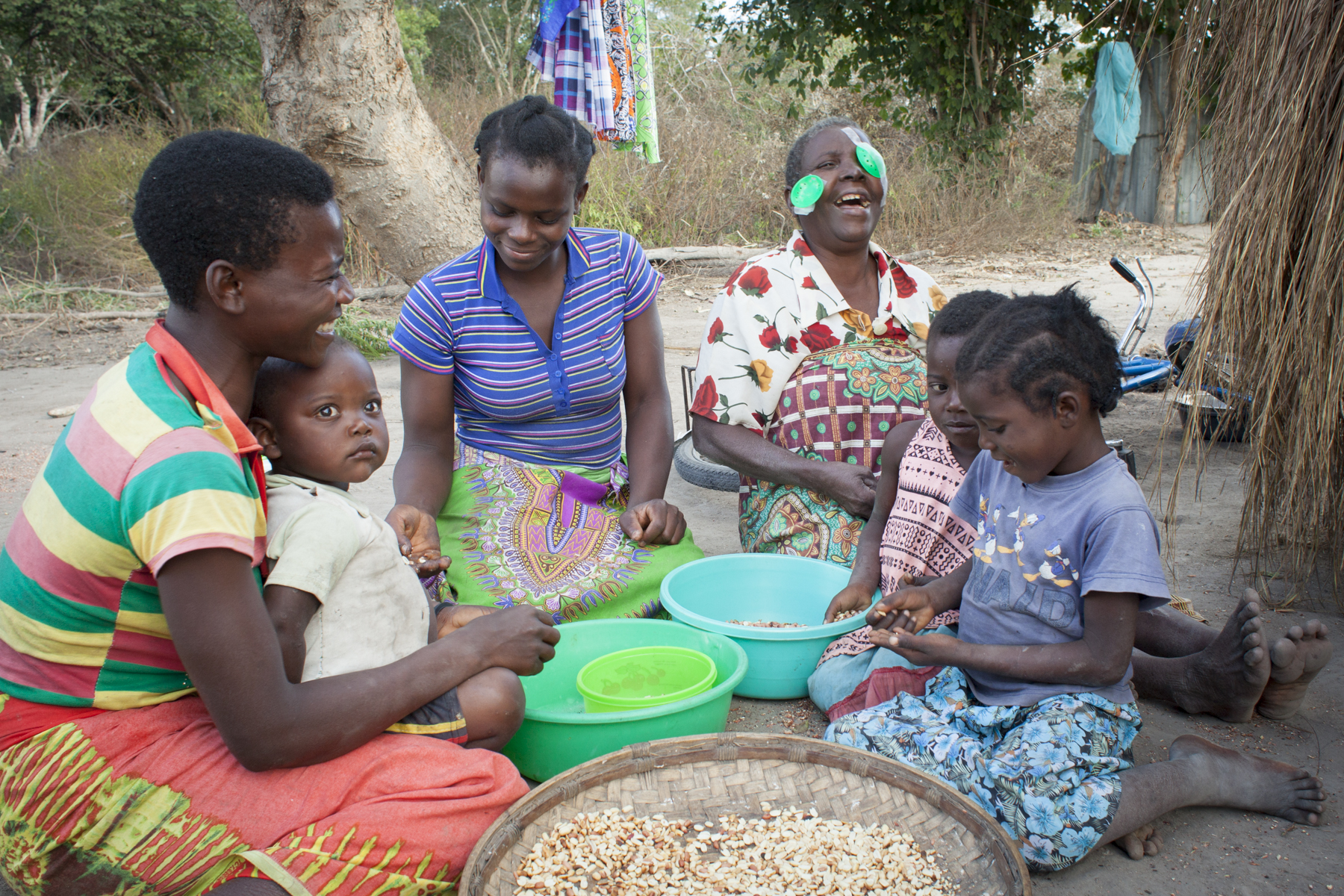 Over 1 billion people worldwide do not have access to the eye care that they need
Without change, this will rise to 1.8 billion people by 2050
Photo Credit: Ulrich Eigner for IAPB WSD Photo Competition
Integrated People-centred Eye Care | 2
Challenges contd..
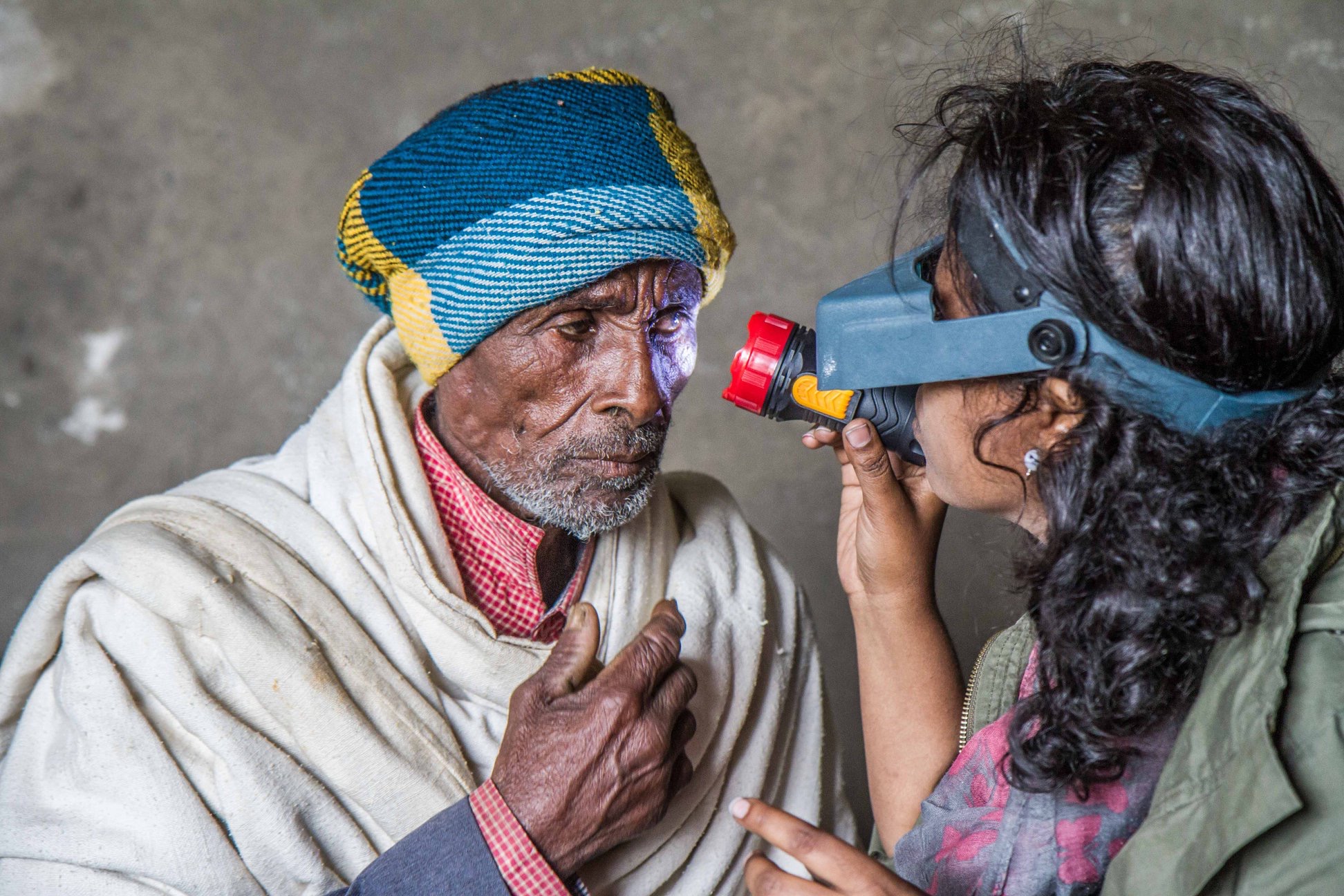 Changing demographics and lifestyles inflating demand
Inadequate government prioritisation 
Fragmented and verticalized eye care services, poorly integrated into health systems
Inequities in access
Understated promotive, preventive and rehabilitative aspect of eye care services
Insufficient and uncoordinated workforce 
Lack of resources and financial protection 
Gaps in data
Photo Credit: Ellen Crystal for IAPB WSD Photo Competition
Integrated People-centred Eye Care | 3
IPEC Advocacy Landscape
World Report on Vision, 2019
WHA 73.4,  2020
74 WHA,2021
UN GA resolution on vision, 2021
‘Vision for Everyone, accelerating action to achieve the Sustainable Development Goals”
Eye health championed as a major component in achieving SDGs
Recommends countries to adopt a whole of government approach to eye care
‘Integrated people-centred eye care, including preventable vision impairment and blindness’
Urges member States to make eye care an integral part of UHC and to implement people-centred eye care in health systems.
Recommended IPEC global targets for 2030 
40% point increase in effective coverage of refractive error
30% point increase in effective coverage of cataract surgery
Launched by WHO in 2019
Recommend four strategies for implementation of IPEC
Integrated People-centred Eye Care | 4
World Report on Vision - Strategic Framework on IPEC
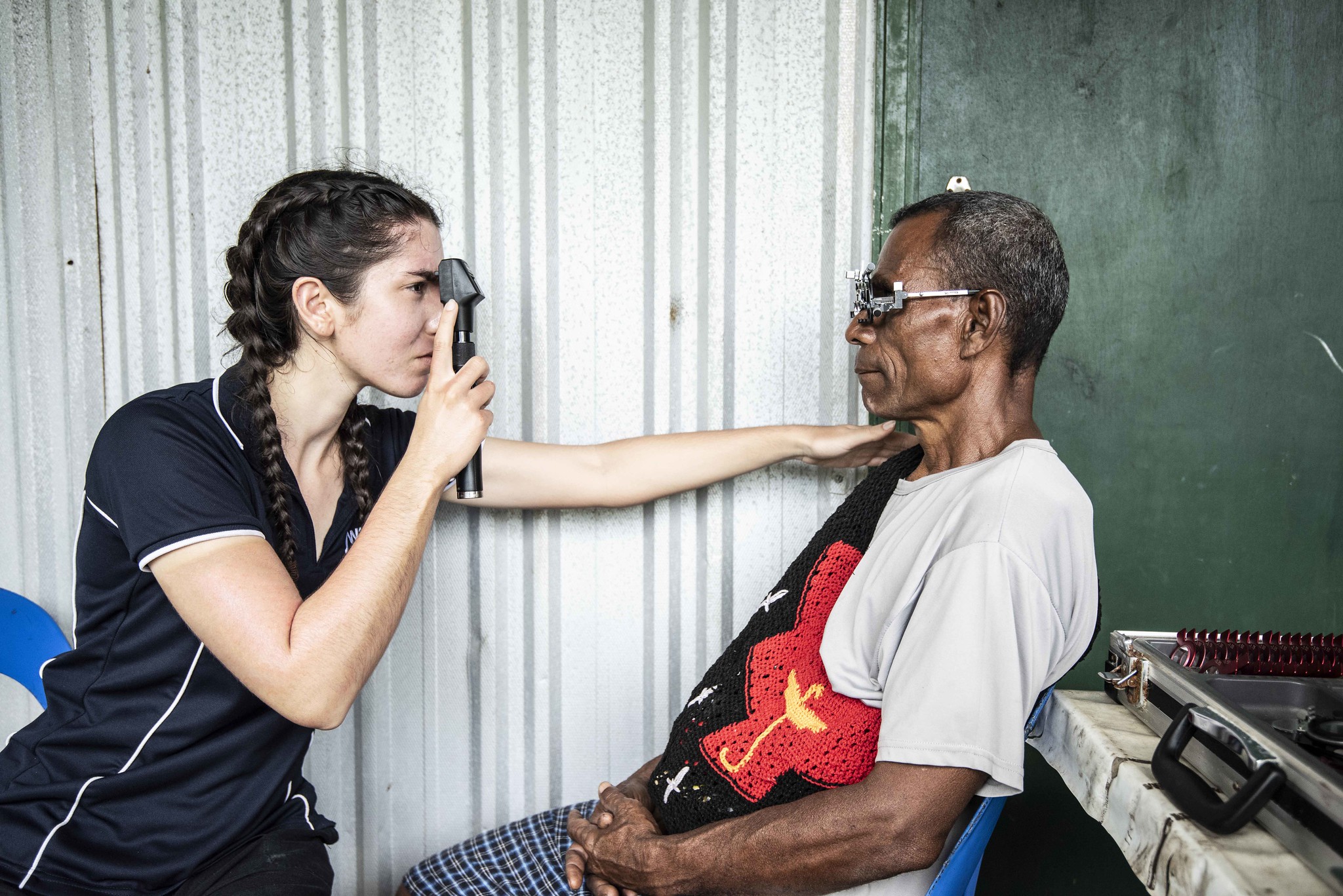 Make eye care an integral part of Universal Health Coverage

Implement Integrated People-centred Eye Care in health systems
So that all people have access to the eye care they need, where and when they need it without suffering financial hardship
Photo Credit: Harry Woods for IAPB WSD Photo Competition
Integrated People-centred Eye Care | 5
The World Report on Vision defines IPEC
Integrated people-centred eye care (IPEC) refers to eye care services that are:
managed and delivered to assure a continuum of promotive, preventive, treatment and rehabilitative interventions against the spectrum of eye conditions, 
coordinated across the different levels and sites of care within and beyond the health sector, and 
according to people’s needs throughout the life course.
Integrated People-centred Eye Care | 6
An integrated people-centred approach is needed for:
Resilience
Strengthening the entire health system, increasing the capacity of health actors, institutions and population to prepare & respond to public health crises
Equity in access
For everyone, everywhere to access the eye care services they need, when and where they need them
Responsiveness and participation
Coordinated around people’s needs, respects their preferences, and allows for participation in their eye health
Efficiency
Services provided in the most cost-effective setting with the right balance between health promotion, prevention, treatment, and rehabilitation
Quality
Safe, effective and timely eye care that responds to people’s comprehensive needs
Integrated People-centred Eye Care | 7
WHO’s Eye care in health systems: Guide for Action
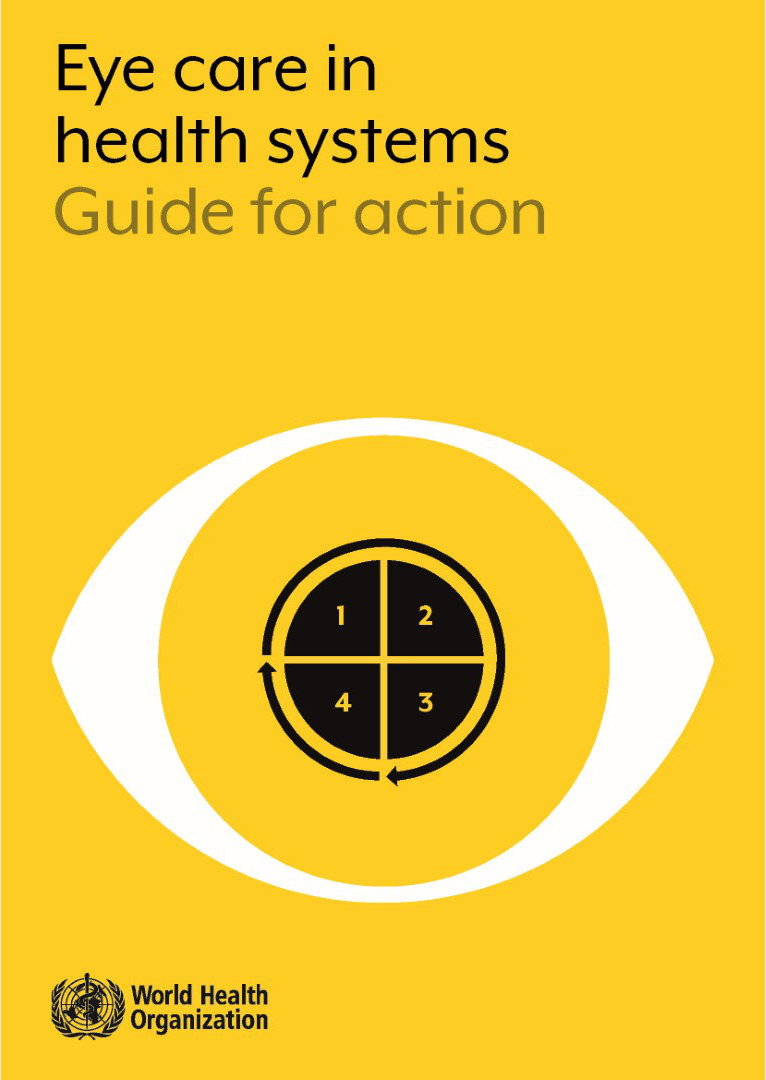 A manual for health planners, outlining strategies and approaches that are proposed by WHO for the planning and the implementation of IPEC
Integrated People-centred Eye Care | 8
Phases of IPEC Implementation
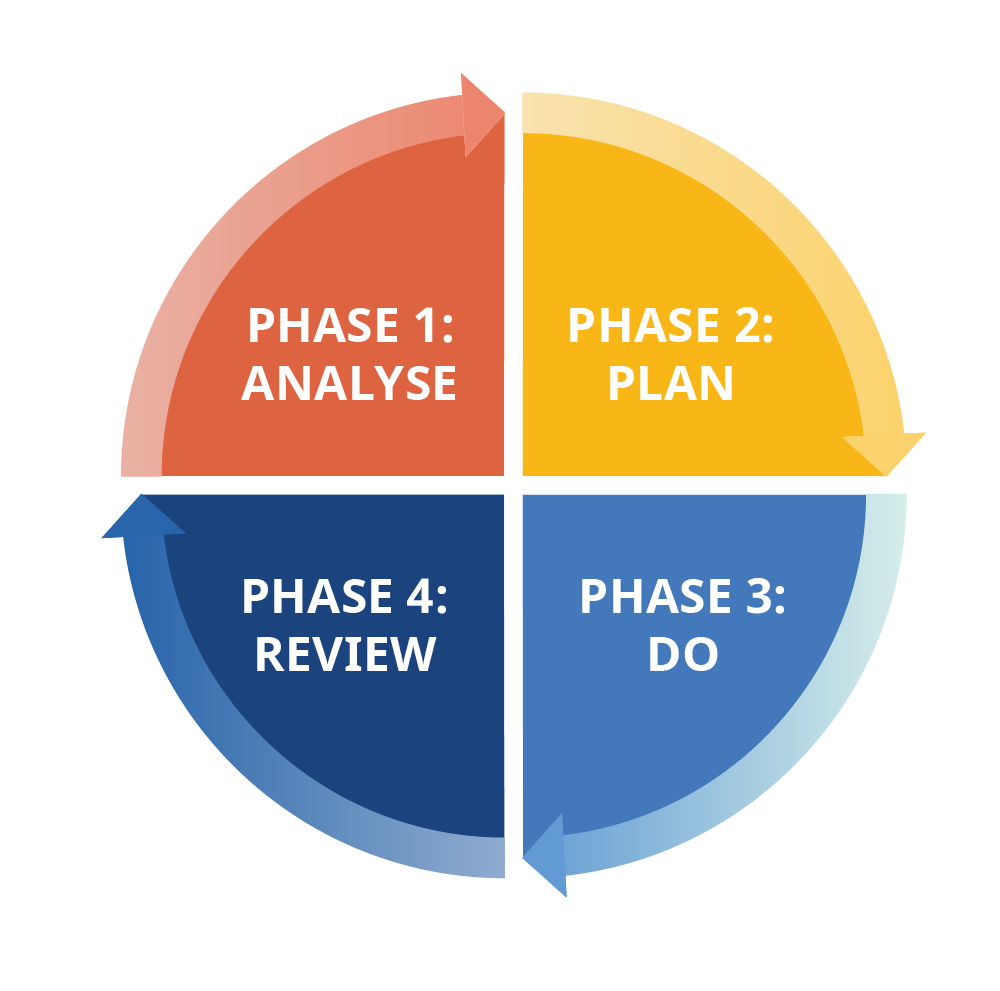 WHO Guide for action suggests-
Phase 1: Analyse - Carry out a situation analysis of the eye care sector to establish priorities 
Phase 2: Plan- Use the priorities to develop an eye care strategic plan and related monitoring framework 
Phase 3: Do- Operational planning to define activities, timelines and budget at national, sub-national and institutional level to implement the eye care strategic plan 
Phase 4: Review- Establish ongoing review processes to correct actions
Integrated People-centred Eye Care | 9
New WHO Tools
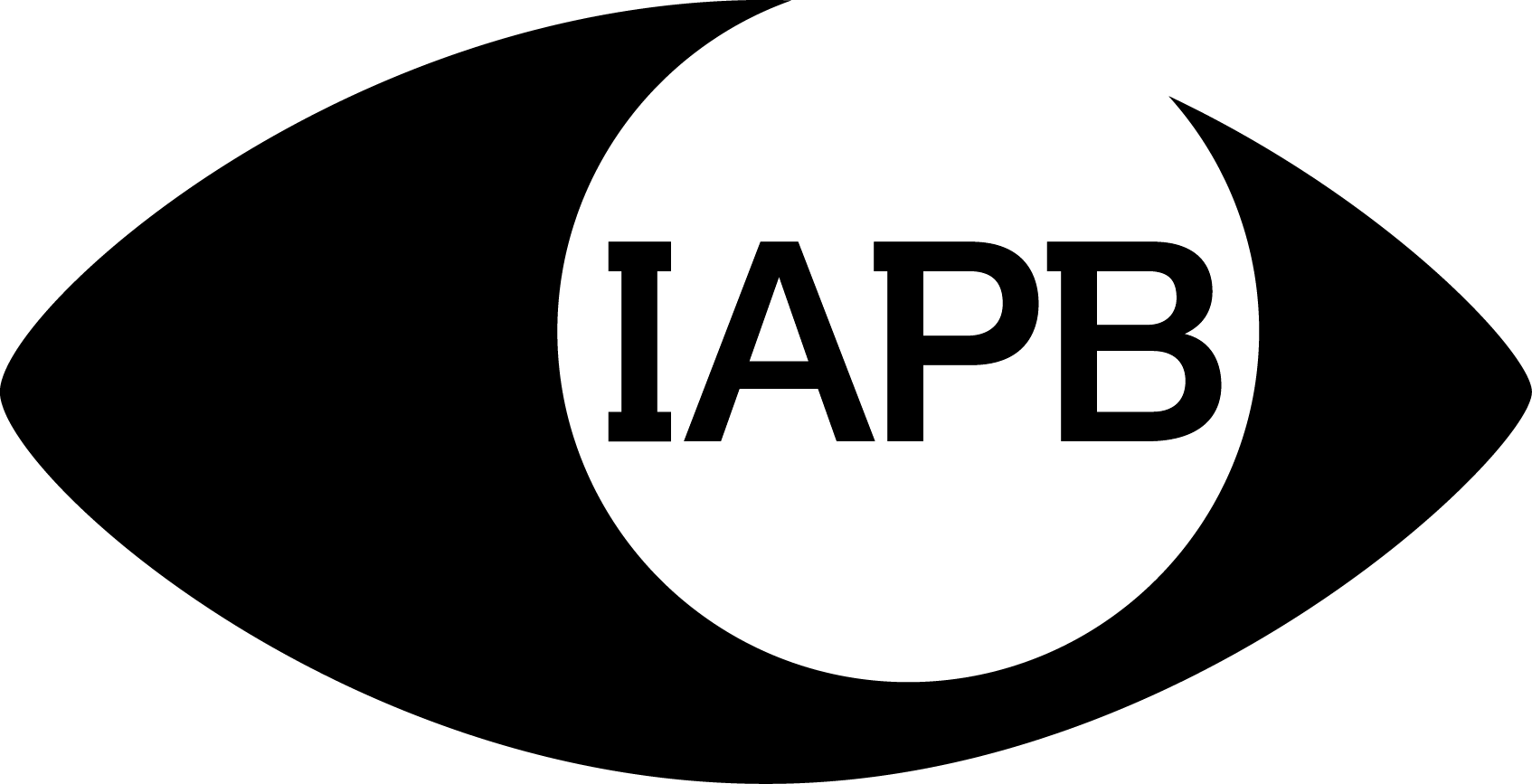 Integrated People-centred Eye Care | 10
New WHO Tools
Integrated People-centred Eye Care | 11
Thank You!WWW.IAPB.ORG/LEARN/KNOWLEDGE-HUB/IPEC/
Integrated People-centred Eye Care